الصور الجوية و استعمالاتها
الصور الجوية الرأسية: تلتقط في حالة الوضع الرأسي لعدسات أجهزة التصوير
الصور الجوية و استعمالاتها
الصور الجوية و استعمالاتها
الصور الجوية المائلة تلتقط و العدسات في وضع مائل , بحيث تغطي مساحات كبيرة
الخرائط و التقنيات الحديثة
1
2
الصورة الجوية:
هي صورة لجزء من سطح الأرض , تُلتقط بالطائرات , أو المناطيد المزوّدة بآلات تصوير و الصور الجوية نوعان, هما:
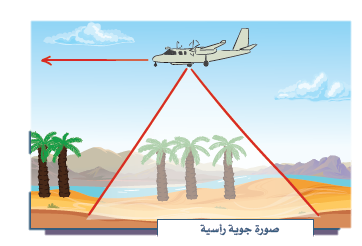 1
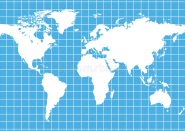 الوحدة الخامسة
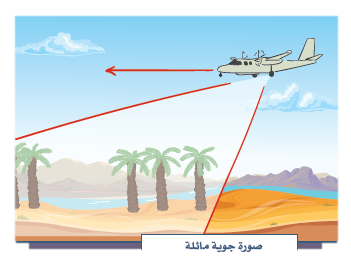 5
تُصوَّر المساحات الرأسية الكبيرة بالتقاط عدد من الصور , ثم توضع إلى جوار بعضها
الخرائط و التقنيات الحديثة
الصور الجوية و استعمالاتها
الفرق بين الخريطة و الصورة الجوية :
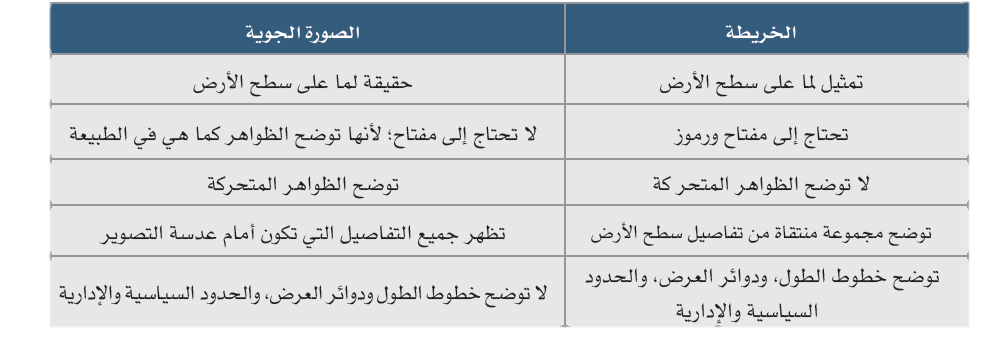 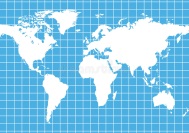 الوحدة الخامسة
5
لأن الظواهر على الصور الجوية تُرى مباشرة كما هي على الطبيعة و لا تحتاج في تفسيرها إلى مفتاح
الخرائط و التقنيات الحديثة
خريطة منطقة الرياض
عن طريق التصوير الجوي
الخريطة لأنّه يتطلّب استخدام عناصر للخريطة
الصورة الجوية
الصور الجوية و استعمالاتها
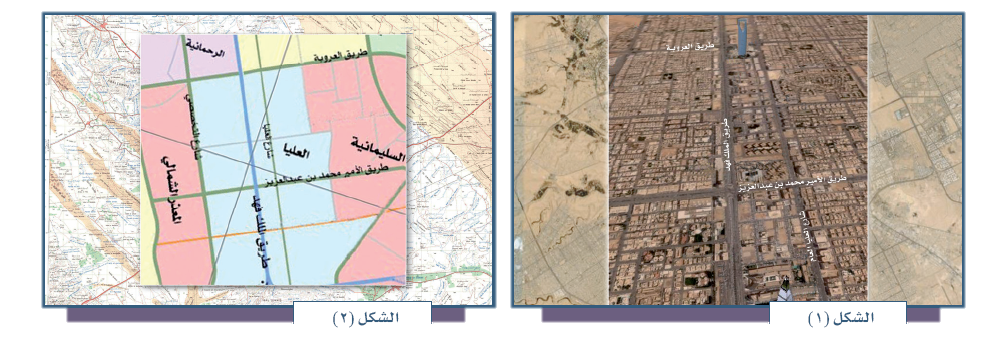 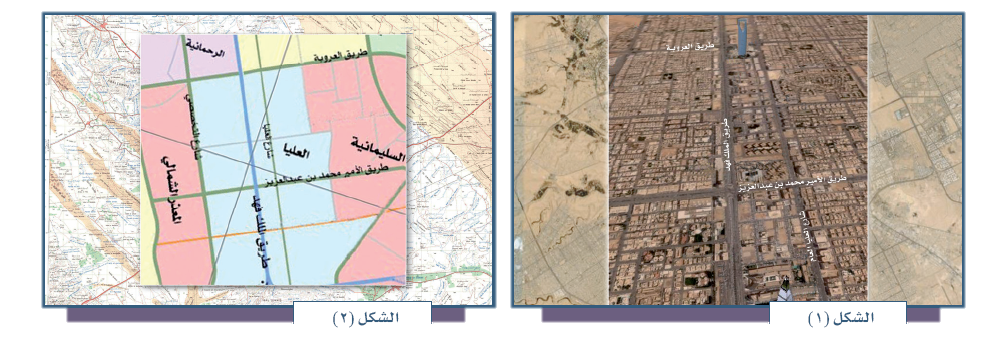 يتأمّل الطلبة الشكلين , ثم يجيبون :
نشاط 1
ماذا يمثّل الشكل (1) ؟
أ
أيُّ الشكلين يأخذُ وقتاً أطول في إعداده ؟ مع بيان السبب
لماذا لا نحتاج إلى مفتاح للرموز في الشكل (1) ؟
كيف مُثّلت المنطقة في الشكل (ب) ؟
أيُّ الشكلين يوضح الظواهر المتحرّكة؟
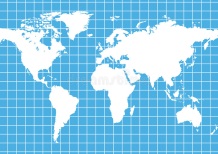 ب
الوحدة الخامسة
ج
5
د
هـ
التّعرف على الظواهر الطبيعية و البشرية
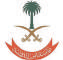 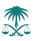 رصد حجم التغيرات البيئية , مثل: الأضرار الناشئة عن الفيضانات و السيول , و غيرها
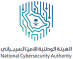 إعداد الخرائط الطبوغرافية
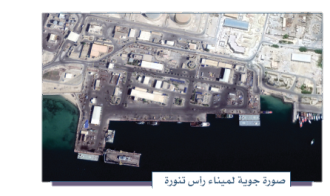 استعمالات 
الصور الجوية
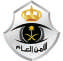 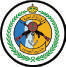 تحديد طرق المواصلات , 
و دراسة الحركة عليها
تحديد المواقع الأثرية
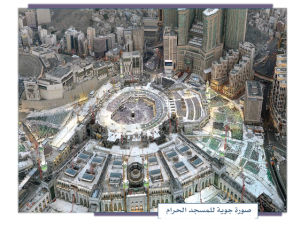 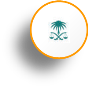 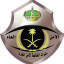 التخطيط العمراني, مثل: تخطيط المدن و القرى , أو الأحياء , و تحديد مواقع الخدمات العامة المختلفة , و الأماكن التجارية و الصناعية
تصنيف تكوينات الصخور و التربة بأنواعها
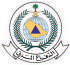 الصور الجوية و استعمالاتها
بعض الصورة الجوية :
الخرائط و التقنيات الحديثة
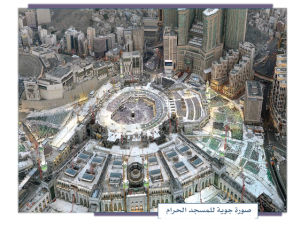 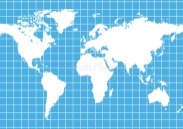 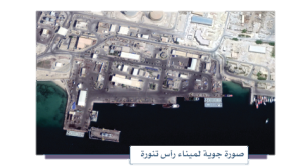 الوحدة الخامسة
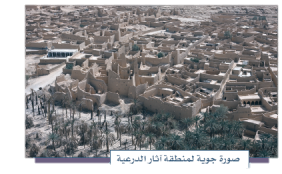 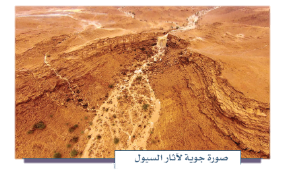 5
تقديم المساعدات التقنية والعينية وإرسال لجان لدراسة أوضاع المنكوبين في هذه البلاد و لجان طبية و غيرها
الخرائط و التقنيات الحديثة
لحصر حدود منطقة الكوارث و تفادي الأضرار قدر المستطاع
متروك للطالب
الصور الجوية و استعمالاتها
أ
يُجيب الطلبة عن الأسئلة الآتية:
نشاط 2
لماذا تُبادر الدول إلى تصوير الكوارث التي تحدث فيها من الجو؟
ب
يوضح الطلبة دور المملكة العربية السعودية في مساعدة المتضررين من الكوارث
ب- هل شاهدت صوراً للكوارث هذا العام؟ و ما نوع تلك الصورة؟
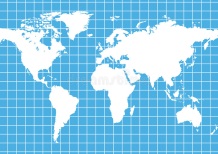 ج
الوحدة الخامسة
5
انتهى الدّرس